Group Development Session 3
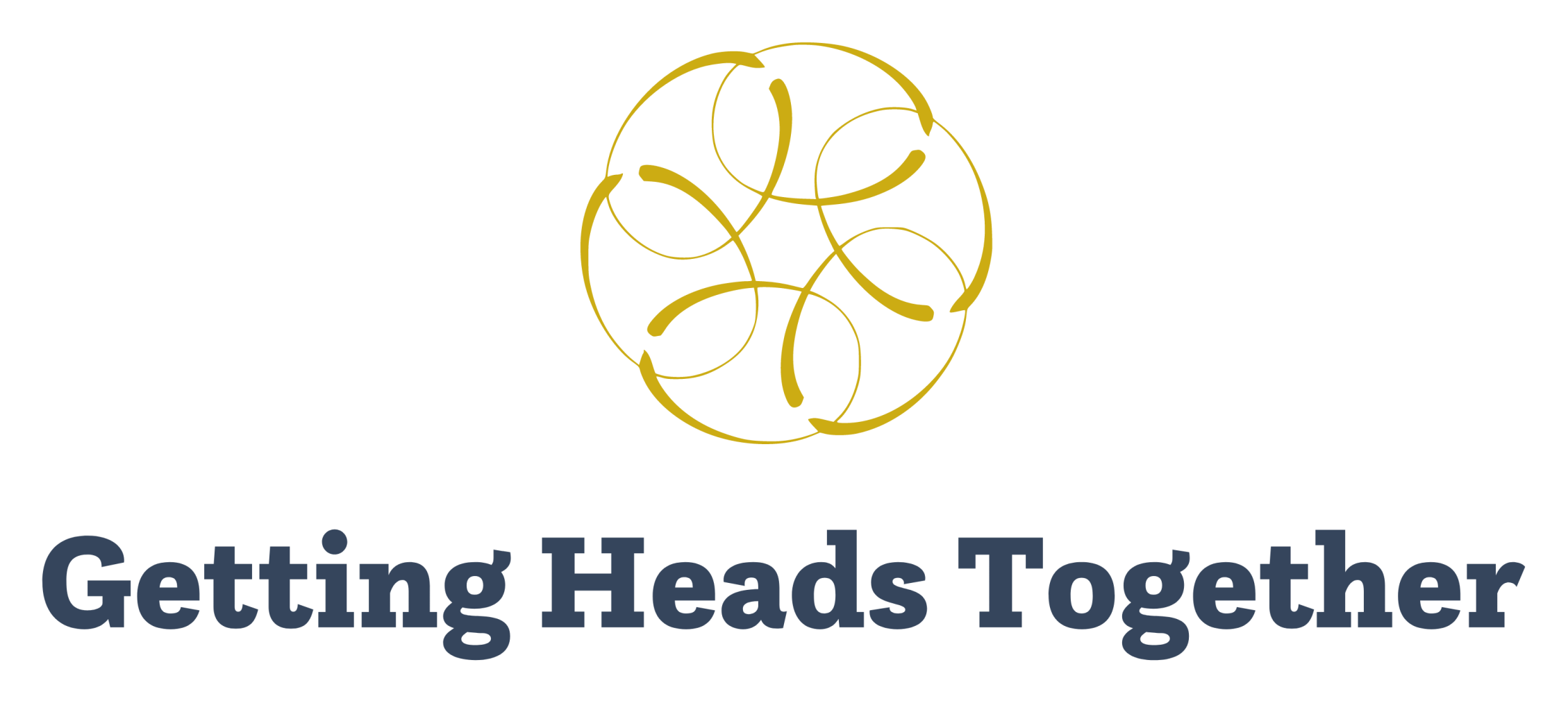 Making Sense of School Leadership Programme (MSSL)
Welcome back
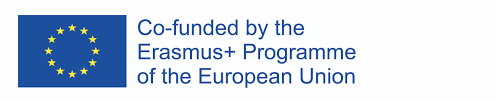 [Speaker Notes: Welcome to the Making Sense of School Leadership development programme. Before we get into the main content of today’s session, I will briefly explain who is behind this programme, how it came about, and what we hope to achieve.]
Where are we now?
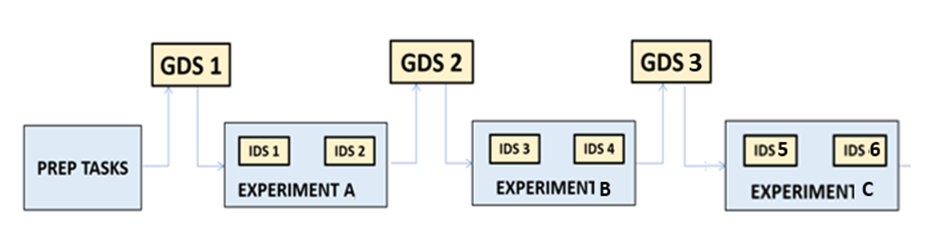 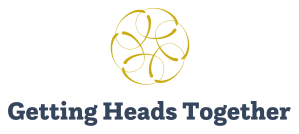 [Speaker Notes: We are nearing the end of the pilot programme. In today’s session, we will reflect on the Experiments you carried out. We will consider two more case studies of wicked problems. Lastly, we will have an opportunity to provide feedback on the programme.]
Reflections on Experiments
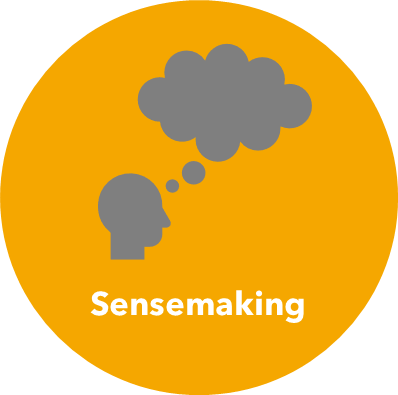 Making sense of your Experimental findings:

Share your hypothesis, findings and reflections with your partner/group (5 minutes)
Answer the questions others put to you (10 minutes).
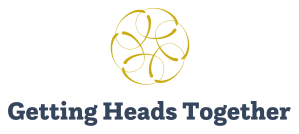 [Speaker Notes: We will start by sharing your reflections on the Experiments you carried out. Remember that this is a sense-making process. Try to articulate your thoughts concisely and ask each other questions which challenge your thinking.

Each participant has 15 minutes to discuss their Experiment.]
Wicked Problems
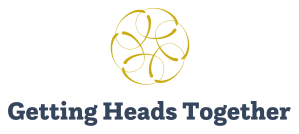 [Speaker Notes: Let’s remind ourselves of what we mean by a wicked problem before we look at two more examples.

What do these features mean to you and what are the implications for school leaders?]
Wicked Problems
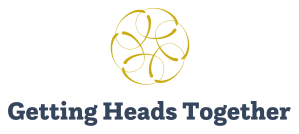 [Speaker Notes: What do these features mean to you and what are the implications for school leaders?]
Relevance for school leaders
.
(Stacey, 1996; Wallace, 1996; Harte and Jelinek, 1999; Morrison, 2002; Hawkins and James, 2018)
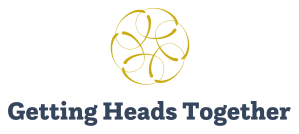 Case Studies
1: A wicked cultural problem

2: A wicked student problem

3: A wicked curriculum problem

4: A wicked teacher development problem

5: A wicked school improvement problem
.
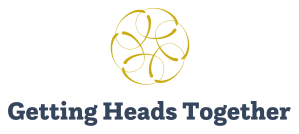 [Speaker Notes: We are going to look at two more case studies today. As before, we will consider in what ways the problem described is wicked, and discuss our views on the problem and its possible resolution.]
Reflections on Experiments
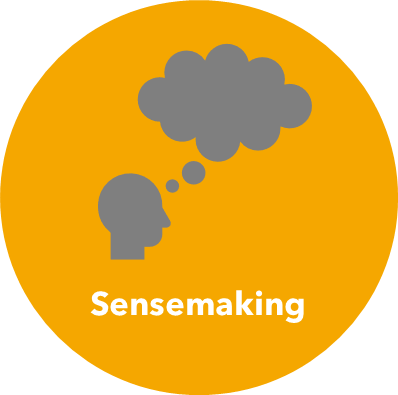 Making sense of your Experimental findings:

Share your hypothesis, findings and reflections with your partner/group (5 minutes)
Answer the questions others put to you (10 minutes).
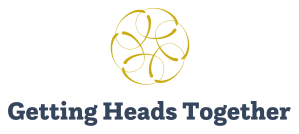 [Speaker Notes: We will start by sharing your reflections on the Experiments you carried out. Remember that this is a sense-making process. Try to articulate your thoughts concisely and ask each other questions which challenge your thinking.

Each participant has 15 minutes to discuss their Experiment.]
Case Study 5
Questions
Consider how the complexity of schools creates challenges for senior leaders in trying to establish priorities and improve their schools. These questions may help structure your thinking:
To what extent do you agree that the school is improving? 
To what extent are senior leaders coming to terms with complexity?
Does the list of dilemmas produced by the senior team resonate with your assessment of the school’s problems? 
Are the priorities suggested by each group equally valid and appropriate? If not, why not?
What might Saahen do to encourage his team to be more nuanced in their thinking about the school’s problems? 
Once you have discussed the above, attempt to write down a brief answer to the following questions:
Why is school improvement so complex?
What can we do as school leaders to respond more effectively to complexity?
.
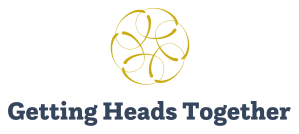 Reflect
Please use this opportunity to reflect on your learning in a journal or notebook.
Next steps
.
Organise to meet with your Individual Facilitator.
Carry out the Experiment (see next slide)
Meet again with your Individual Facilitator to reflect on your findings.
Be prepared to talk about your Experiment at the next Group Development Session.
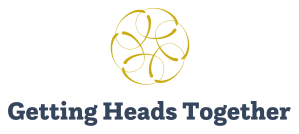 Experiment C
.
Identify wicked problem in your school.
Explore possible solutions to this problem with colleagues.
Reflect on the differing views about how this problem might be solved.
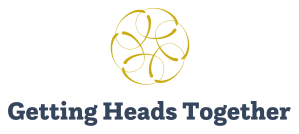 Thank you!
.
Thank you for your participation and contributions today.

If you have questions, please contact me:

By phone: 
By email:
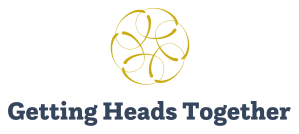